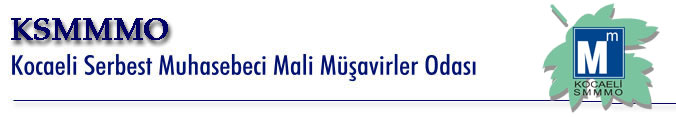 MALİ EMNİYETİNİZ 
İÇİN RUHSATLI MUHASEBECİLERİ SEÇİN
Bu ÇalIŞMA KOCAELİ S.M.M.M ODASI GÖLCÜK ÇALIŞTAYI İÇİN HAZIRLANMIŞTIR.
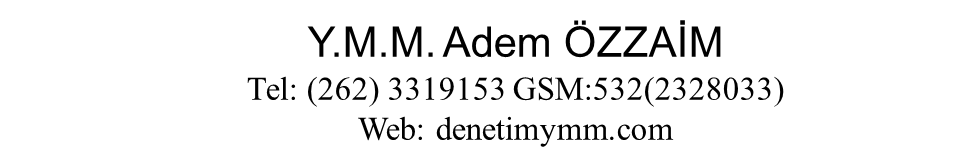 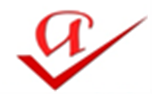 117 SERİ NOLU KDV GENEL TEBLİĞİ İLE GETİRİLEN KDV TEVKİFATI UYGULAMA ESASLARI
SUNU PLANI
I- GENEL AÇIKLAMALAR
II.KAPSAM, UYGULAMA ESASLARI VE ÖZELLİKLİ DURUMLAR  
		Esnaf , Tacir ve Tüketiciler
		S.M. Mali Müşavirler
III. BEYANNAMELER VE KDV İADELERİNE İLİŞKİN  DÜZENLEMELER 		S.M. Mali Müşavirler
Kavramlar :
Tevkifat :	Tevkifat sözlük anlamI olarak para konusunda kesintiler anlamIndadIr.
TevkifatlI fatura :	TevkifatlI faturanIn normal fatura ve irsaliyeli faturadan bir farkI yoktur buradaki tek ayrIm kdv ayrImIdIr, 
	devletin oto kontrol sağlIyarak alacağI olan kdv'yi sadece satIcI kanalI ile almak yerine ödeme ediminin düzgün olmasI için alIcI ve satIcI arasInda bölüştürerek her ikisinden'de almasIdIr.
2. NOLU KDV BEYANNAMESİ :		ALIMLARINDA TEVKİFAT UYGULAYAN SORUMLULARIN TEVKİF ETTİKLERİ KDV’Yİ BEYAN ETTİKLERİ ÖZEL BİR BEYANNAME.
Kavramlar :
beLİRLENMİŞ ALICILAR :	TEBLİĞİN 3.1.2.b. Bölümünde sayilan tüm kişi, kurum ve kuruluşlardIr.
Kdv mükellefleri:	(sadece sorumlu sIfatIyla  kdv ödeyenler hariç ) tüm kdv mükelleflerini kapsamaktadır.
Vergi sorunmlusu:	kendisi asIl vergi yükümlüsü olmadIğI halde, asIl vergi yükümlüsünün vergiye dair işlemlerini yaparak vergisini ödeyen 3. kişidir.
TAM TEVKİFAT:	işlem bedeli üzerinden hesaplanan verginin tamamının işleme muhatap olan alIcIlar tarafIndan beyan edilip ödenmesi
KIsmİ TEVKİFAT:	hesaplanan verginin Maliye BakanlIğInca belirlenen kIsmInIn, işleme muhatap olan alıcılar tarafIndan, diğer kIsmInIn ise işlemi (teslim veya hizmeti) yapan tarafIndan beyan edilip ödenmesidir.
genel bİlgİ
KDV Tevkifatı; Kanunun 9. maddesine dayanılarak vergi güvenliğini sağlamak amacıyla uygulanan bir sistemdir.
Esasen, temelde yurt dışında ikamet eden Türk ve yabancı kişi ve kurumların Türkiye’de KDV konusuna giren ve teslim ve hizmetleri için düzenlenmiştir.
Ancak, son düzenlemeler ile hemen tüm sektörlerde uygulama alanı getirilen bir düzenleme haline gelmiştir.
[Speaker Notes: KDV Kanununun 9 uncu maddesinin (1) numaralI fIkrasIna göre, mükellefin Türkiye içinde ikametgâhInIn, işyerinin, kanuni merkezi ve iş merkezinin bulunmamasI hallerinde ve gerekli görülen diğer hallerde Maliye BakanlIğI vergi alacağInIn emniyet altIna alInmasI amacIyla, vergiye tabi işlemlere taraf olanlarI verginin ödenmesinden sorumlu tutma yetkisine sahiptir.]
genel bilgi
KDV tevkifatı uygulaması, teslim veya hizmet bedeli üzerinden hesaplanan verginin, teslim veya hizmeti yapanlar tarafından değil bu işlemlere muhatap olanlar tarafından kısmen veya tamamen vergi sorumlusu sıfatıyla beyan edilip ödenmesidir.
[Speaker Notes: 2 No.lu KDV Beyannamesi sadece tevkifata tabi işlemlerin olduğu dönemlerde verilecektir. Gerçek usulde KDV mükellefleri (KDV1 vergi türünden mükellef sicilinde kayıtlı olanlar) tevkifata tabi tutulan KDV'nin beyanında 1015B beyanname kodlu KDV2 beyannamesini, gerçek usulde KDV mükellefiyeti bulunmayanlar ise söz konusu verginin beyanında 9015 beyanname kodlu KDV2 beyannamesini kullanacaklardır.]
TEVKİFAT YAPMAK ve tevkifat yaptIrmak ZORUNLUMUDUR?
EVETSorumluluk aliciya aİt olup seçme şansi yoktur
[Speaker Notes: Genel bütçeli idareler dışındaki vergi sorumluları tevkif ettikleri vergiyi, vergi sorumlularına ait 2 No.lu KDV Beyannamesi ile beyan edeceklerdir. Bunların başka faaliyetleri nedeniyle KDV mükellefiyetlerinin bulunmaması ve dolayısıyla 1 No.lu KDV Beyannamesi vermemeleri bu uygulamaya engel değildir.]
TEVKİFAT kapsamInda olmayan işlemlerde tevkİfat yapIlabİlİrmİ?
HAYIRMaliye BakanlIğInca tevkifat kapsamIna alInmamIş işlemlerde alIcIlar tarafIndan tevkifat yapIlmasI mümkün değildir.
tevkifaT NEDENİYLE ALICIDAN TAHSİL EDİLEMEYEN VERGİ SATICININ ZARARINA MI?
HAYIRSATICININ KESİNTİ NEDENİYLE TAHSİL EDEMEDİĞİ KDV DEVİR KDV’Sİ NİN VARLIĞI HALİNDE VERGİ DAİRESİ TARAFINDAN İADE VEYA VERGİ BORÇLARINA MAHSUP YAPILACAKTIR.
TEVKİFAT YAPILAN TEVKİFAT YAPAN’ DA OLABİLİR Mİ?
KERESTE ATÖLYESİ
TEVKİFAT YAPAR
2.Nolu Beyan
TOMRUK ALDI
1.Nolu Beyannamede İndirim
ALICI TEVKİFAT YAPAR
1.Nolu Beyannamede Kalan Tutar Beyan
KERESTE SATTI
[Speaker Notes: 2 No.lu KDV Beyannamesinde herhangi bir surette indirim yapılması mümkün olmadığından tevkif edilen KDV'nin tamamının beyan edilerek vergi dairesine ödenmesi gerekmektedir.
Öte yandan, tevkifat uygulayan alıcının KDV mükellefiyetinin bulunması ve tevkifat uyguladığı teslim veya hizmeti indirim hakkı tanınan işlemlerde kullanacak olması halinde, sorumlu sıfatıyla beyan edilen tutar, beyanın yapıldığı ay içinde verilmesi gereken 1 No.lu KDV beyannamesinde indirim konusu yapılabilecektir. Bu indirimin dayanağı 2 No.lu KDV beyannamesi olacaktır.]
2.NOLU KDV BEYANI ve İNDİRİM HAKKI
Tevkifatı Yapan (Mal ve Hizmeti Alan)
2.NOLU Beyanname ile Beyan ve Ödeme
Aynı Dönem 
1.NOLU Beyannamede İNDİRİM
İndirim için ödeme şartı ?  YOK
Tevkifat Yoksa 2 No’lu Beyan Var mı? YOK
Genel Bütçeli İdareler Beyanname Vermez
[Speaker Notes: işleme ait fatura veya benzeri belge izleyen ay içinde düzenlense dahi sorumlu sıfatıyla beyan, işlemin vuku bulduğu dönemin beyan süresi içinde yapılacaktır. Kısmi tevkifat uygulamasında satıcının mükellef sıfatıyla 1 No.lu KDV Beyannamesi ile beyan edeceği kısım da aynı dönemde beyan edilecektir.
Hizmet işlemlerinde, hizmetin ayın sonunda tamamlanması halinde de fatura izleyen ayda düzenlense dahi bu şekilde işlem yapılacaktır. İşlem bedelinin ödenmemesi, işleme ait faturanın süresinde düzenlenmemesi, alıcıya geç gelmesi veya hiç gelmemesi tevkifatın yapılıp yukarıda belirtilen süre içinde sorumlu tarafından beyan edilmesine engel değildir.]
2.NOLU KDV BEYANI ve İNDİRİM HAKKI
Fatura Geç Geldi
2.NOLU Beyanname ile Beyan ve Ödeme, Teslimin Yapıldığı Döneme ait Süresinden Sonra Verilen Beyan
Beyanın verildiği dönemde (Takvim Yılı Sonunu Aşmamak Şartıyla) İNDİRİM
Genel Bütçeli İdareler Beyanname Vermez
Tam tevkifata tabi işlemler
Bu bölüm kapsamındaki işlemlerde, işlem bedeli üzerinden hesaplanan KDV'nin tamamı, mal veya hizmetin alıcıları tarafından tevkifata tabi tutulacaktır.
Tam tevkifata tabi işlemler
İkametgâhI, işyeri, kanuni merkezi ve iş merkezi Türkiye’de bulunmayanlar tarafIndan yapIlan işlemler
*Yurt dışından borç para aIınması (Bankalar Hariç), 
*Yabancı firmalara nakliye yaptırılması, 
*Türkiye’deki bir proje ile ilgili olarak yurt dışından mühendislik veya montaj hizmeti alınması, 
*Yurt dışından know-how, marka kullanım hakkı yahut sigorta, eğitim, sağlık, danışmanlık, haberleşme, yazıIıIm hizmeti alınması, 
*Yurt dışında fason iş, tamir, bakım yaptırılması, mal veya personel kiralanması gibi hizmetler
TEVKİFAT SORUMLULARI 

KDV mükellefi olsun olmasın tüm gerçek ve tüzel kişiler. (Basit Usul Dahil.)
Tam tevkifata tabi işlemler
Serbest meslek kazancI istisnasIndan yararlananlarIn işlemleri ( GVK 18. madde)
KDV mükellefiyetine giren faaliyetinin tamamı GVK(*) Md:18 e göre serbest meslek kazançları istisnası kapsamında olanların bu kapsamdaki teslim ve hizmetleri 	
	* Yazar, Sanatçı, Bilgisayar Programcısı vb.
TEVKİFAT SORUMLULARI
GVK Madde:94 e göre yaptıkları ödemelerden gelir vergisi tevkifat yapmak zorunda olan gerçek ve tüzel kişiler, kamu kurum ve kuruluşları
[Speaker Notes: GELİR VERGİSİ KANUNU Madde No 18 Kapsam (3239 sayIlI Kanunun 40. maddesi ile değişen madde) (4444 sayIlI Kanunun 4'üncü maddesiyle değişen fIkra, Yürürlük; 1.1.2000) Müellif, mütercim, heykeltraş, hattat, ressam, bestekâr, bilgisayar programcIsI ve mucitlerin ve bunlarIn kanuni mirasçIlarInIn şiir, hikaye, roman, makale, bilimsel araştIrma ve incelemeleri, bilgisayar yazIlImI, röportaj, karikatür, fotoğraf, film, video band, radyo ve televizyon senaryo ve oyunu gibi eserlerini gazete, dergi, bilgisayar ve internet ortamI, radyo, televizyon ve videoda yayInlamak veya kitap, CD, disket, resim, heykel ve nota halindeki eserleri ile ihtira beratlarInI satmak veya bunlar üzerindeki mevcut haklarInI devir ve temlik etmek veya kiralamak suretiyle elde ettikleri hasIlat Gelir Vergisinden müstesnadIr.(*) Eserlerin neşir, temsil, icra ve teşhir gibi suretlerle değerlendirilmesi karşIlIğInda alInan bedel ve ücretler istisnaya dahildir.

Gelir Vergisi Kanunu 94. Madde : Kamu idare ve müesseseleri, iktisadî kamu müesseseleri, sair kurumlar, ticaret şirketleri, iş ortaklıkları, dernekler, vakıflar, dernek ve vakıfların iktisadî işletmeleri, kooperatifler, yatırım fonu yönetenler, gerçek gelirlerini beyan etmeye mecbur olan ticaret ve serbest meslek erbabı, zirai kazançlarını bilanço veya ziraî işletme hesabı esasına göre tespit eden çiftçiler aşağıdaki bentlerde sayılan ödemeleri (avans olarak ödenenler dahil) nakden veya hesaben yaptıkları sırada, istihkak sahiplerinin gelir vergilerine mahsuben tevkifat yapmaya mecburdurlar.]
GVK Md:70 de sayIlan mal ve haklarIn kiralanmasI
GVK Md:70 deki mal ve hakların kiralanması işlemleri;
	* Kiraya verenin başka faaliyetleri nedeniyle KDV mükellefiyeti bulunmaması,
	* Kiracının KDV mükellefi olması; şartları bir arada ise TEVKİFAT uygulanacaktır.
TEVKİFAT SORUMLULARI
KDV Mükellefleri, (Basit usulde vergilendirilenler dahil )
Belirlenmiş Alıcılar
İktisadi işletmeye dahil olmayan (şahsi mülkiyetteki) gayrimenkullerin kiralanması KDV ye tabi olmadığından tevkifat  söz konusu değildir.
[Speaker Notes: Yukarıda belirtilenler hariç kiracının KDV mükellefi olmaması halinde de (faaliyetleri sadece 2 No.lu KDV beyannamesi vermelerini gerektirenler de bu kapsamda mütalaa edilecektir) kira bedeli üzerinden hesaplanan KDV, kiraya veren tarafından mükellef sıfatıyla beyan edilecektir. Kiraya verenin başka nedenlerle KDV mükellefiyeti olmaması bu uygulamaya engel değildir.]
KDV Mükellefi olmayanlara verilen reklamlar
KDV mükellefi olmayanlara verilen reklamlar (amatör spor kulüpleri sporcularının formalarına verilen reklam, şahıs ve kuruluşlara ait arsa ve binaların duvarlarına yazıImak, pano koymak, gerçek ve tüzel kişilerin kitap dergi gibi yayınlarına reklam vermek gibi)
TEVKİFAT SORUMLULARI
KDV Mükellefleri, 
Belirlenmiş Alıcılar
Basit usulde vergilendirilenler
5108 S Kanun kapsamındaki kamu kurum ve kuruluşları reklam alıyorsa tevkifat uygulanmayacaktır.
KDV Mükellefi olmayanlara verilen reklamlarÖZELLİKLİ BİR DURUM
5018 sayılı Kanuna ekli cetvellerde yer alan idare, kurum ve kuruluşların Tebliğin bu bölümü kapsamında reklâm hizmeti vermeleri halinde, 

reklâm hizmeti alanın KDV mükellefi olup olmadığına bakılmaksızın, tevkifat uygulanmayacaktır.
Tam tevkİfata tabi MAL VE HİZMET SATIN ALANLAR
( İşlem bedeli üzerinden hesaplanan KDV nin tamamı)
%100 TEVKİFAT
Mal ve Hizmeti Alanlar KDV’nin tamamını 2. Nolu beyanname ile beyan edecekler,
1.Nolu KDV beyannamesinde indirecekler (191)
Genel Bütçeli İdareler Beyanname Vermez
TAM TEVKİFATTA BEYAN ve İNDİRİM
* TAM TEVKİFATA TABİ İŞLEMLERDE GENEL OLARAK FATURA İLE BELGELENDİRİLMEYEN İŞLEMLER İLE MUHATAP OLUNACAKTIR.
	* ÖDENEN BEDEL NET OLARAK DEĞERLENDİRİLİP NET BRÜTE İBLAĞ OLUNACAK VE TEVKİFAT MATRAHI BULUNACAKTIR.
%100 TEVKİFAT
Mal ve Hizmeti Alanlar KDV’nin tamamını 2. Nolu beyanname ile beyan edeceklerdir.*
Beyan edilen vergi 1. Nolu KDV beyannamesinde indirilecektir.
Genel Bütçeli İdareler Beyanname Vermez
TAM TEVKİFATTA BEYAN ve İNDİRİM
Örnek
	Yurt dışında mukim bir nakliye firmasına yaptırılan İzmit- Edirne nakliyesi için 40.000 TL ödeme yapılmıştır.
	Bu hizmet  yurt içinde gerçekleştiğinden %18 oranında KDV’ye tabidir. Ancak nakliye firması Yurt Dışında olduğundan Türkiye’de KDV mükellefiyeti yoktur. 
	Bu durumda 117 ST kapsamında TAM TEVKİFAT uygulamasına tabi olacaktır.
	Tevkifat matrahının hesaplanması :
Hizmet Bedeli Net / %18 = 40000 / 1,18 = 47200
	Tevkifat Tutarının Hesaplanması    :
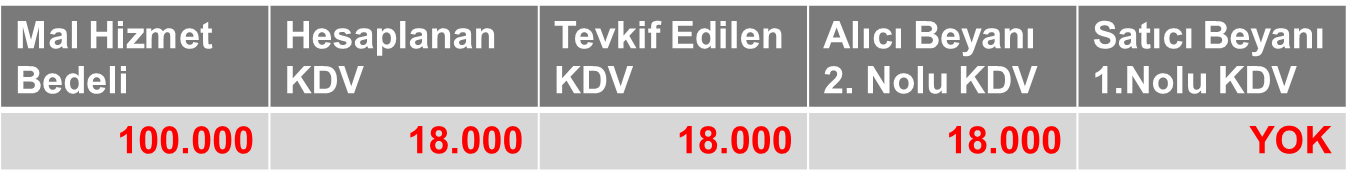 Tam tevkİfata tabi MAL VE HİZMET SATANLAR
( İşlem bedeli üzerinden hesaplanan KDV nin tamamı)
%100 TEVKİFAT
Mal ve Hizmeti Satanlar  KDV mükellefi değildir.  Beyanname vermezler.
İndirim ve İade Söz Konusu Değildir.
KISMİ TEVKİFATA TABİ İŞLEMLER
KISMİ tevkifata tabi işlemler ( İşlem bedeli üzerinden hesaplanan kdv nin BELİRLENEN ORANDAKİ KISMI)
Kısmi tevkifatta; işlem bedeli üzerinden hesaplanan KDV’nin tamamı değil, bu işlemler için tebliğde belirlenen orandaki kısmı alıcılar tarafından sorumlu sıfatıyla beyan edilip ödenecek,
Tevkifata tabi tutulmayan kısım ise satıcılar tarafından mükellef sıfatıyla beyan edilip (beyannamede ödenmesi gereken KDV çıkması halinde) ödenecektir.
Alıcının ve Satıcı  Beyanı Var
Çift Taraflı Sorumluluk
ALICI VE SATICI YÖNÜNDEN TÜM KDV MÜKELLEFLERİNİN VE BELİRLENMİŞ ALICILARIN TEVKİFAT SORUMLUSU TUTULDUĞU İŞLEMLER
Bu bölümde yer verilen kIsmi tevkifat kapsamIndaki işlemlerin tamamI "hizmet" mahiyetinde olup, "teslim" mahiyetindeki işlemler bu bölüm kapsamına girmemektedir.Ancak, bu bölüm kapsamIna giren hizmetleri ifa edenlerin bu amaçla kullandIklarI mallara ait tutarlar hizmet bedelinden düşülmeyecek; tevkifat, kullanIlan mallara ait tutarlar da dahil olmak üzere toplam hizmet bedeli üzerinden hesaplanan KDV tutarIna göre belirlenecektir.
KISMİ tevkifata tabi işlemler
TEVKİFAT SORUMLULARI Bölüm3.1.2
KDV Mükellefleri, Belirlenmiş Alıcılar
KISMİ tevkifata tabi işlemler
TEVKİFAT SORUMLULARI Bölüm3.1.2
Belirlenmiş Alıcılar
KISMİ tevkifata tabi işlemler
TEVKİFAT SORUMLULARI Bölüm3.1.2
KDV MÜKELLEFLERİ
KISMİ tevkifata tabi işlemlerde indirim ve iade hakkI
Alıcı 2.Nolu KDV beyannamesi ile 16.200 TL beyan edecek ve ödeyecek,
1.Nolu KDV Beyannamesinde bu tutarı (191) İndirecek )
Satıcı 1.Nolu KDV beyannamesi ile 1.800 TL beyan edecek ve ödeyecek,

Devir KDV’si Uygun ise 16.200 TL iade alabilecek.
Alıcı ve Satıcı  Beyanı Var
Çift Taraflı Sorumluluk
K.D.V. Oranı %18 olarak alınmıştır. İşlemin KDV oranı dikkate alınacaktır.
KISMİ tevkifata tabi işlemler* İşgücü temin hizmetleri
Tebliğin (3.1.2.) bölümünde sayılanlara, faaliyetlerinin yürütülmesi ile ilgili işlemlerde kullanacakları işgücünün sağlanması şeklinde verilen hizmetlerde KDV tevkifatı uygulanacaktır.
- Temin edilen elemanların, hizmeti alana ücretli statüsünde hizmet akdiyle bağlı olmaması gerekmektedir.
- Temin edilen elemanların, hizmeti alanın sevk, idare ve kontrolü altında çalıştırılması gerekmektedir. Elemanların işletmenin mal ve hizmet üretimi safhalarından herhangi birinde çalıştırılması halinde, sevk, idare ve kontrolün hizmeti alan işletmede olduğu kabul edilecektir.
KISMİ tevkifata tabi işlemler* İşgücü temin hizmetleri
* Özel güvenlik ve koruma hizmetleri kapsama dahildir.
- Sabotaj, yangın, hırsızlık, soygun, yağma, yıkma tehditlerine karşı caydırıcı ön tedbirleri alma,
- Tesis, alan, alış-veriş merkezi, bina, nakil vasıtaları, konut, işyeri, etkinlik, gösteri, toplantı, kutlama, tören, müsabaka, organizasyon ve benzerlerinin güvenliğini sağlama,
- Arama ve kurtarma, özel eğitimli şoför,
- Güvenlik sistemi oluşturma ve izleme, giriş çıkış kontrolü, güvenlik etütleri hazırlama, personel güvenlik tahkikatları yapma, araştırma, koruma,
- Güvenlik ve korumaya yönelik eğitim ve danışmanlık,
- Değerli evrak, nakit, koleksiyon, maden ve eşya gibi kıymetlerin bir yerden başka bir yere transferi,
- İkaz-ihbar, alarm izleme, ve benzeri tüm hizmetler işgücü temin hizmeti kapsamında tevkifata tabi olacaktır.
Yalnızca özel güvenlik sistemlerinin kurulması bu kapsamda tevkifata tabi değildir.
KISMİ tevkifata tabi işlemler* YAPI DENETİM HİZMETLERİ
Kapsam
Tevkifatın kapsamını, yapı denetim firmalarınca verilen yapı denetim hizmetleri oluşturmaktadır. 
Su yapıları denetim hizmeti ve benzeri hizmetler de bu kapsamda değerlendirilecektir.
KISMİ tevkifata tabi işlemler* fason olarak yaptIrIlan tekstil ve konfeksiyon işleri, çanta ve ayakkabI dikim işleri ve bu işlere aracIlIk
Kapsam
3.2.7.2.1. Tevkifat kapsamına;
- Deriden mamul giyim eşyalarına ilişkin fason işler de dahil olmak üzere fason tekstil ve konfeksiyon işleri (perde, halı, mobilya kumaşı ve örtüsü, havlu, oto koltuk kumaşı, çuval ve benzerleri ile bunların imalinde kullanılacak iplik veya kumaşa verilen fason hizmetler dahil),
KISMİ tevkifata tabi işlemler* fason olarak yaptIrIlan tekstil ve konfeksiyon işleri, çanta ve ayakkabI dikim işleri ve bu işlere aracIlIk
Kapsam
3.2.7.2.1. Tevkifat kapsamına;
- Fason çanta, kemer, cüzdan ve benzerleri ile ayakkabı (terlik, çizme ve benzerleri dahil) dikim işleri (söz konusu malların dikimi dışında tadil ve onarım şeklinde ortaya çıkan hizmetler hariç) bu işlerle ilgili aracılık hizmetleri girmektedir.


- Terziler tarafından, Tebliğin (3.1.2.) bölümünde sayılanlara verilen dikim, tadil, onarım şeklindeki hizmetler de tevkifat uygulaması kapsamındadır.
KISMİ tevkifata tabi işlemler* Turistik mağazalara verilen müşteri bulma hizmetleri
KAPSAM
Tebliğin (3.1.2./a) ayrımı kapsamındakilere turizm acentesi, rehber ve benzerlerince verilen müşteri bulma hizmetlerinde, alıcılar tarafından (9/10) oranında KDV tevkifatı uygulanacaktır.
KISMİ tevkifata tabi işlemler* spor kulüplerinin yayin, reklam ve isim hakki gelirleri
TEVKİFAT SORUMLULARI Bölüm 3.1.2
KDV Mükellefleri, 
Belirlenmiş Alıcılar
TEVKİFAT ORANI
9/10
ÖZEL DURUM
KDV mükellefi olmayan spor klüplerine ödenen reklam bedelleri TAM TEVKİFATA tabi tutulacaktır.
KISMİ tevkifata tabi işlemler* Temizlik , çevre ve bahçe bakim hizmetleri
Kapsam
Temizlik hizmetleri sektörünün yaygın olarak sunduğu hizmetler;
Bina, sokak, Sağlık kuruluşlarının hijyenik temizliği
Hastane atıklarının toplanması ve imhası,
Çöp toplama ve toplanan çöplerin imhası,
Park ve bahçeler ile mezarlık alanlarının temizliği,
Haşere mücadelesi,
Demiryolu ve kara nakil vasıtalarının temizliği ve benzeri işlerden oluşmakta olup, bu işler tevkifat uygulaması kapsamındadır.
Bina temizliğine; binaların müştemilat ve eklentileri dahil iç ve dış cephesinin temizliği ile her türlü mefruşatının (halı, perde, koltuk, süs eşyası vb.) bina içinde veya dışında yaptırılan temizliği dahildir.
Ayrıca havlu, çarşaf, elbise, çamaşır gibi eşyaların temizlettirilmesi veya yıkattırılması da temizlik hizmetleri kapsamında tevkifata tabi olacaktır.
KISMİ tevkifata tabi işlemler* servis taşimaciliği hizmetleri
Kapsam

	Bu bölüm kapsamına, personel, öğrenci, müşteri ve benzerlerinin belirli bir güzergah dahilinde taşınması amacıyla ihdas ettikleri servis hizmetlerine ilişkin olarak yaptıkları taşımacılık hizmeti alımları girmektedir.
	Söz konusu hizmetin, tahsis edilmiş özel plakalı araçlar ile yapılıp yapılmaması tevkifat uygulaması kapsamında işlem tesisine engel değildir.
KISMİ tevkifata tabi işlemler* külçe metal, bakir, aliminyum ve külçe teslimleri
Kapsam
Tevkifat kapsamına, her türlü hurda metallerden elde edilen külçeler ile hurda metallerden elde edilenler dışındaki bakır, çinko ve alüminyum külçelerinin teslimi girmektedir. 
Slab, billet (biyet), kütük ve ingot teslimleri de bu uygulama bakımından külçe olarak değerlendirilecektir.
İSTİSNASI
Hurda metallerden elde edilenler dışındaki bakır, çinko ve alüminyum külçelerinin ithalatçılar ve ilk üreticiler (cevherden üretim yapanlar) tarafından yapılan teslimlerinde tevkifat uygulanmayacak
KISMİ tevkifata tabi işlemler* BAKIR ÇİNKO VE ALİMİNYUM ÜRÜNLERİNİN TESLİMİ
KAPSAM
	Tevkifat kapsamına, bakır, çinko, alüminyum ile bunların alaşımlarından mamul; anot, katot, granül, filmaşin, profil, levha, tabaka, rulo, şerit, panel, sac, boru, pirinç çubuk, lama, her türlü tel ve benzerleri girmektedir.
	Bunların, ilk üreticileri (cevherden üretim yapanlar) ile ithalatçıları tarafından tesliminde tevkifat uygulanmayacak, sonraki safhaların teslimleri ise tevkifata tabi olacaktır.
KISMİ tevkifata tabi işlemler* HURDA VE ATIK TESLİMLERİ
Hurda kavramı; her türlü metal, plastik, lastik, kauçuk, kâğıt ve cam hurdasını, bunların hurda halindeki karışımlarını, aynen veya onarılmak suretiyle üretim amaçlarına uygun olarak kullanılamayacak haldeki metal, plastik, lastik, kauçuk, kâğıt ve cam karakterli her türlü ham, yarı mamul ve mamul maddeyi ifade etmektedir.
Ancak, bu malların teslimi ile ilgili olarak aynı Kanunun (18/1) maddesine göre istisnadan vazgeçilmesi halinde tevkifat uygulanacaktır.
KISMİ tevkifata tabi işlemler* METAL, PLASTİK, LASTİK, KAUÇUK, KAĞIT VE CAM HURDA VE ATIKLARINDAN ELDE EDİLEN HAMMADDE TESLİMLERİ
Kapsam
Metal, plastik, lastik, kauçuk, kâğıt ve cam hurda ve atıklarının çeşitli işlemlerden geçirilip işlenmesi sonucunda elde edilen ve genellikle hurda ve atık niteliklerini kaybederek metal, plastik, lastik, kauçuk, kâğıt ve cam esaslı malzeme imalatında hammadde olarak kullanılan mamul niteliğindeki kırık, çapak, toz, granül ve benzeri ürünlerin teslimi tevkifat uygulaması kapsamındadır.
Bunların, ithalatçıları tarafından tesliminde tevkifat uygulanmayacak, sonraki safhaların teslimleri ise tevkifata tabi olacaktır.
KISMİ tevkifata tabi işlemler* PAMUK, TİFTİK, YÜN VE YAPAĞI İLE HAM POST VE DERİ TESLİMLERİ
KAPSAM

- Kütlü ve elyaf pamuk, linter pamuk, pamuk lifi döküntüleri, natürel veya tops haldeki tiftik, yün ve yapağı,

- Türk Gümrük Tarife Cetvelinin 41.01 pozisyonundaki sığır ve atların, 41.02 pozisyonundaki koyun ve kuzuların (astragan veya karakul, persaniye, breitschwanz ve benzerleri, Hint, Çin, Moğolistan ve Tibet kuzuları hariç), 41.03 pozisyonundaki keçi ve oğlakların (Yemen, Moğolistan ve Tibet keçi ve oğlakları hariç) ham post ve derilerinin,
tesliminde tevkifat uygulanacaktır.
KISMİ tevkifata tabi işlemler* AĞAÇ VE ORMAN ÜRÜNLERİ TESLİMLERİ
Ağaç işleme endüstrisinde kullanılan ve ilk madde-malzeme niteliğinde olan her türlü ağaç, tomruk, odun,

Bunların önceden belirlenmiş ölçülerde biçilmesiyle elde edilen inşaatlık, doğramalık, marangozluk, mobilyalık ve benzeri kereste,

Mobilya ve kereste imalatı sonucu ortaya çıkan kırpıntı, çıta ve benzeri imalat artıkları ile odun artığı talaş teslimleri tevkifat uygulaması kapsamındadır.

Öte yandan, tomruk, odun, kereste, kırpıntı, atık vb. mahiyetinde olmayan; mobilya, kapı-pencere doğraması, döşeme malzemesi, sunta, levha, mdf, rabıta, lambri, süpürgelik ve benzeri ürünlerin tesliminde tevkifat uygulanmayacaktır.
KISMİ tevkifata tabi işlemler* AĞAÇ VE ORMAN ÜRÜNLERİ TESLİMLERİ
Kapsama Girmeyeneler

Öte yandan, tomruk, odun, kereste, kırpıntı, atık vb. mahiyetinde olmayan; 

Mobilya, 
	Kapı-pencere doğraması, 
Döşeme malzemesi, 
	Sunta, levha, mdf, 
Rabıta, lambri, süpürgelik 
	ve benzeri ürünlerin tesliminde tevkifat uygulanmayacaktır.
YALNIZCABELİRLENMİŞ ALICILARIN TEVKİFAT SORUMLUSU TUTULDUĞU İŞLEMLER
KISMİ tevkifata tabi işlemler* YAPIM İŞLERİ İLE BU İŞLERLE BİRLİKTE İFA EDİLEN MÜHENDİSLİK, MİMARLIK VE ETÜD PROJE HİZMETLERİ
Kapsam
- Bina, karayolu, demiryolu, otoyol, havalimanı, rıhtım, liman, tersane, köprü, tünel, metro, viyadük, spor tesisi, alt yapı, boru iletim hattı, haberleşme ve enerji nakil hattı, baraj, enerji santrali, rafineri tesisi, sulama tesisi, toprak ıslahı, dekapaj, taşkın koruma ve benzerlerine ilişkin her türlü inşaat işleri.

- Yukarıda sayılan yapılar ve inşaat işleri ile ilgili tesisat, imalat, ihrazat, nakliye, ısıtma-soğutma sistemleri, ses sistemi, görüntü sistemi, ışık sistemi, tamamlama, (boya badana dahil) her türlü bakım-onarım, dekorasyon, restorasyon, çevre düzenleme, dekapaj, sondaj, yıkma, güçlendirme, montaj, demontaj ve benzeri işler.
KISMİ tevkifata tabi işlemler* YAPIM İŞLERİ İLE BU İŞLERLE BİRLİKTE İFA EDİLEN MÜHENDİSLİK, MİMARLIK VE ETÜD PROJE HİZMETLERİ
Kapsam
Yapım işleri ile birlikte ifa edilen; mimarlık, mühendislik, etüt, plan, proje, harita (kadastral harita dahil), kadastro, imar uygulama, her ölçekte imar planı hazırlama ve benzeri hizmetler. 

Bu hizmetler yapım işlerinden ayrı ve bağımsız olarak verildiği takdirde Tebliğin (3.2.2.) bölümü kapsamında değerlendirilir ve 9/10 oranında tevkifat uygulanır.
KISMİ tevkifata tabi işlemler* ETÜD, PLAN, PROJE, DANIŞMANLIK, DENETİM VE BENZERİ HİZMETLER
Kapsam

- Piyasa etüt-araştırma,
- Ekspertiz,
- Plan-proje,
- Teknik, ekonomik, mali ve hukuki alanda sunulan 
	* danışmanlık, 
	* müşavirlik, 
	* denetim
ve benzeri hizmetler girmektedir.
[Speaker Notes: 3.2.2.2.3. Herhangi bir teslim ya da hizmet kapsamında veya bu teslim ya da hizmetin devamı niteliğinde verilmek ve bedeli ayrıca belirlenmek kaydıyla eğitim hizmetleri danışmanlık hizmeti kapsamında değerlendirilecektir.
3.2.2.2.4. Avukatların hukuki ihtilaflarla ilgili olarak yargı mercileri nezdinde veya yargı kararlarının sonuçları ile ilgili olarak vekâlet akdi çerçevesinde (icra vb.) verdikleri hizmetler prensip olarak tevkifat kapsamına girmemektedir. Avukatların verdikleri danışmanlık hizmetleri ise tevkifata tabidir.
Avukatlarla yapılan sözleşmede avukatlık ve danışmanlık hizmetleri birlikte yer alıyorsa, bu iki unsur ayrı ayrı ücretlendirilmediği takdirde, toplam sözleşme bedeli üzerinden tevkifat uygulanacaktır.
3.2.2.2.5. Uluslararası gözetim şirketleri tarafından ifa edilen gözetim hizmetleri ile araç, makine, teçhizat ve benzerlerinin kalite kontrol ve test edilmesine ilişkin hizmet alımları da tevkifata tabidir.]
KISMİ tevkifata tabi işlemler* MAKİNE, TEÇHİZAT,DEMİRBAŞ VE TAŞITLARA AİT TADİL, BAKIM VE ONARIM HİZMETLERİ
Kapsam
BELİRLENMİŞ ALICILARA ait veya bunlara tahsis edilen ve faaliyetlerinin yürütülmesinde kullanılan 
	* makine, 
	* teçhizat,
	* demirbaş ve 
	* taşıtlara ait 
tadil, bakım ve onarım hizmetleri tevkifat kapsamındadır.
KISMİ tevkifata tabi işlemler* YEMEK SERVİSİ VE ORGANİZASYON HİZMETLERİ
Kapsam
	Yemek servis hizmetleri; Tebliğin (3.1.2/b) ayrımında sayılan idare, kurum ve kuruluşların personel, öğrenci, hasta, müşteri, misafir, yolcu sıfatı taşıyan kişilerin yemek ihtiyaçlarını karşılamak amacıyla yapacakları hizmet alımlarını kapsamaktadır.
KISMİ tevkifata tabi işlemler* HER TÜRLÜ BASKI VE BASIM HİZMETLERİ
Kapsam
Sorumlu tayin edilenlere verilen; kitap, ansiklopedi, risale, dergi, broşür, gazete, bülten, basılı kağıt, katalog, afiş, poster, dosya, klasör, matbu evrak, makbuz, kartvizit, antetli kağıt, zarf, bloknot, defter, ajanda, takvim, her çeşit belge ve sertifika, davetiye, mesaj ve tebrik kartı, etiket, ambalaj, test gibi süreli veya süresiz yayınlar ile diğer ürünlerin her türlü (cd, vcd, dvd gibi baskılar dâhil) baskı ve basımı hizmeti ile bunların veya sorumlu tayin edilenler tarafından kullanılan her çeşit evrakın ciltlenmesine ilişkin hizmetler bu bölüm kapsamında tevkifata tabi tutulacaktır.
KISMİ tevkifata tabi işlemler* HER TÜRLÜ BASKI VE BASIM HİZMETLERİ
Baskısı yapılmış ve piyasada satışa sunulmuş hazır haldeki ürünlerin doğrudan alımında tevkifat uygulanmayacaktır. 
	Bu kapsamda, hizmetin veya faaliyetin gerektirdiği kırtasiye, basılı kağıt, defter ve benzeri malların alımı bu bölüm kapsamında değerlendirilmeyecektir.
Tebliğde SayIlanlar Dişinda Kalan Ve Sadece Kamu Kurum Ve Kuruluşlarina İfa Edilen Hizmetler:
117 No’lu KDV Genel Tebliğinde özel olarak sayilan hizmet türleri dişinda kalan ve KDV mükellefleri tarafindan, 5018 sayili Kanuna ekli cetveller kapsamindaki kamu idare, kurum ve kuruşlarina ifa edilen diğer bütün hizmet ifalarInda söz konusu idare, kurum ve kuruşlar tarafindan (5/10) oraninda KDV tevkifati uygulanacaktir.
TEVKİFATA TABİ İŞLEMLERDE UYGULAMA SINIRI
Kdv Dahil 1.000 tl
Dikkat fatura bölünüp, parçalanamaz.
Belirlenmiş alicilarin kapsam dahlindeki teslimlerinde tevkifat
Tevkifat yapilmayacaktir.
İHRAÇ KAYITLI SATIŞLARDA tevkifat
Tevkifat yapilmayacaktir.
Kdv’DEN İSTİSNA OLAN TESLİMlERDE TEVKİFAT
Tevkifat yapilmayacaktir.
Belge düzeni
FaturanIN düzenlenmesi
Tevkifatlı faturada yukarıda belirtilen satırlara yer verilmek zorunludur.
satIcINIn yükümlülük ve haklari
SATICININ beyani
Tevkif edilen kdv’den arta kalan kdv  1 nolu kdv beyannamesi ile beyan edilir ve ödenir.
Beyan edilecek kdv
Tevkifata tabi tutulan kdv’den arta kalan tutar beyan edilecektir.
Hesaplanan kdv  - tevkif edilen kdv= beyan edilecek tutar
(1.800-1260)= 540 TL
Saticinin yapacaği bildirim
satişin yapildIğI döneme ait 1 No’lu KDV Beyannamesi ekinde elektronik ortamda verilecektir.
“Kısmi Tevkifat Uygulaması Kapsamındaki İşlemlere Ait Bildirim”
İade hakki
SatIsIn yapildiği dönem beyannamesinde devreden kdv   >   tevkif edilen kdv => TEVKİF EDİLEN KDV KADARdevreden kdv   <   TEVKİF EDİLEN kdv =>DEVREDEN KDV KADAR İADE HAKKI DOĞMAKTADIR.
Devreden KDV < 0 => İADE YOKTUR
alICILARIN yükümlülük ve haklari
alICININ beyani
Tevkif edilen kdv 2 nolu kdv beyannamesi ile beyan edilir ve ödenir.
[Speaker Notes: İşlem bedeli üzerinden hesaplanan KDV den tevkifat yapIlmamIş yada eksik yapIlmIş ancak, fatura bedeli KDV nin tamamI satIcI tarafIndan beyan edilmişse, daha sonra bunun idarece tespiti halinde vergi sorumlusu alIcIdan artIk verginin ana parasI yani aslI aranmayacaktIr. Buna karşIlIk zamanInda tevkifat beyanInda bulunulmamasI nedeniyle tevkifat sorumlusundan vergi ziyaI cezasI ve gecikme faizi talep edilecektir. Gecikme faizi; KDV nin satIcI tarafIndan Devlete ödendiği tarihe kadar, satIcI tarafIndan vergi ödenmemişse normal vadeden cezalI tarhiyatIn tahakkuk tarihine kadar hesaplanacaktIr]
alICININ KDV İndirim hakki
Beyan olunan kdv (ödeme şarti aranmaksizin ) 1 nolu kdv beyannamesinde, tevkifata konu faturada yer alan diğer kdv ile birlikte indirim konusu yapilir.
Tevkifat + diğer kdv= indirim tutari
1.260 + (1.800-1260)
1.260 + 540 =1800 TL
YASAL SORUMLULUK
BU ÇALIŞMA EĞİTİM AMAÇLI DÜZENLENMİŞ OLUP, hata ve yanilmadan kaynaklanan TEBLİĞE AYKIRI DURUMLAR VE YORUMLARIN TESPİTİ HALİNDE ESAS OLAN 117 NOLU GENEL TEBLİĞDİR. Lütfen Konu hakkinda detayli bilgi ve uygulama esaslari için sözleşmeli s.m. Mali müşaviriniz ve yeminli mali müşavirinize başvurunuz.
teşekkürler
Bu çalIŞMA KOCAELİ S.M.M.M. ODASI GÖLCÜK TEMSİLCİLİĞİNİN DÜZENLEDİĞİ İLGİLİ TARAFLARA AÇIK SEMİNER İÇİN HAZIRLANMIŞTIR.
SUNU DOSYASI TEMSİLCİLİĞE VERİLMİŞTİR.
İKTİBAS OLUNUP DİLEDİĞİNİZ ŞEKİLDE KULLANIMINIZA AÇIKTIR.
yMm ADEM ÖZZAİM
DENETİM YÖNETİM DANAIŞMANLIĞI VE y.m.m. Ltd Şti
yMm ADEM ÖZZAİM
Avrasya bağImsIz denetim ve y.m.m. A.Ş.